Zintegrowany system usług dla nauki
                   etap II (ZSUN II)
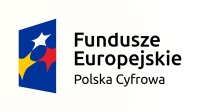 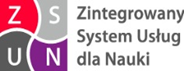 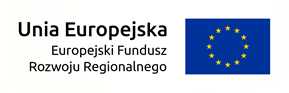 Zintegrowany system usług dla nauki – etap II (ZSUN II)
Wnioskodawca: Minister Nauki i Szkolnictwa Wyższego 
Beneficjent: Ministerstwo Edukacji i Nauki
Partnerzy: Ośrodek Przetwarzania Informacji – Państwowy Instytut Badawczy
CEL PROJEKTU
Stworzenie zintegrowanej platformy informacyjnej do gromadzenia, przetwarzania oraz udostępniania danych i informacji o szkolnictwie wyższym i nauce w Polsce. Integracja dziedzinowych systemów źródłowych za pomocą jednorodnych interfejsów (POL-on, POL-on 2.0, PBN, Inventorum, Nauka Polska, ORPPD, ZSUN/OSF, SEDN, SWWR, ELA). Dane z systemów dziedzinowych oraz informacje z nich wytworzone udostępniane następnie za pomocą usług, wytworzonych w ramach realizacji projektu.
OKRES REALIZACJI PROJEKTU
KOSZT REALIZACJI PROJEKTU
ZAKRES PROJEKTU
Stan realizacji zadań
ZAKRES PROJEKTU cd.
Stan realizacji zadań cd.
ZAKRES PROJEKTU cd.
Wskaźniki produktu (stan na koniec projektu):
ZAKRES PROJEKTU cd.
Wskaźnik rezultatu (pomiar za 2020 rok):
Kamienie milowe
Osiągnięto wszystkie kamienie milowe zaplanowane w ramach projektu. Kamienie milowe zostały zatwierdzone w toku realizacji projektu przez Komitet Sterujący ZSUN II. Żaden z kamieni milowych nie przekroczył punktu ostatecznego.
PRODUKTY PROJEKTU – integracja
PRODUKTY PROJEKTU – integracja (c.d.)
PRODUKTY PROJEKTU – integracja (c.d.)
PRODUKTY PROJEKTU – integracja (c.d.)
U.2 Udostępnianie maszynowe zasobów szkolnictwa wyższego i nauki
Inventorum, 
Nauka Polska
Inventorum, 
Nauka Polska
ORPPD, SEDN, 
ZSUN/OSF
PBN ,
ORPPD
U.1 Baza wiedzy
SWWR, ELA
SWWR
PRODUKTY PROJEKTU – interoperacyjność*
Oznaczenia powiązanych 
systemów:
        planowany
        modyfikowany
        istniejący
dot. systemów własnych oraz innych jednostek
POL-onPOL-on 2.0, PBN
POL-onPOL-on 2.0
U.3 Dostęp do danych obywatela
U.4 Udostępnianie metadanych
Inventorum, 
Nauka Polska, SWWR
Otwarte Dane (dane.gov.pl)
Inventorum, 
Nauka Polska, SWWR
ZSUN Helpdesk
KWIE (login.gov.pl)
ORPPD, SEDN,  ELA
PRODUKTY PROJEKTU – interoperacyjność*
Oznaczenia powiązanych 
systemów:
        planowany
        modyfikowany
        istniejący
dot. systemów własnych oraz innych jednostek
POL-onPOL-on 2.0, PBN, ZSUN/OSF
POL-onPOL-on 2.0, PBN, ZSUN/OSF
U.5 Zdalna sprawozdawczość oraz automatyczne zasilanie rejestrów szkolnictwa wyższego i nauki
Wewnętrzne systemy podmiotów nauki i szkolnictwa wyższego (np. uczelni)
T.2 Moduł centralnego logowania
Węzeł Krajowy (login.gov.pl)
Inventorum, 
Nauka Polska
PBN, 
JSA, ZSUN/OSF
ORPPD
PBN
PRODUKTY PROJEKTU – interoperacyjność*
Oznaczenia powiązanych 
systemów:
        planowany
        modyfikowany
        istniejący
dot. systemów własnych oraz innych jednostek
POL-on,POL-on 2.0
POL-onPOL-on 2.0
REALIZACJA ZALECEŃ KRMC
BEZPIECZEŃSTWO SYSTEMU I DANYCH
TRWAŁOŚĆ PROJEKTU
Okres trwałości: 5 lat od daty zatwierdzenia Wniosku o płatność końcową projektu
Źródło finansowania utrzymania produktów projektu: dotacja celowa OPI PIB
Najważniejsze ryzyka:
TRWAŁOŚĆ PROJEKTU cd.
Najważniejsze ryzyka cd.:
TRWAŁOŚĆ PROJEKTU cd.
Najważniejsze ryzyka cd.:
Dziękuję za uwagę
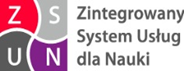 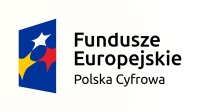 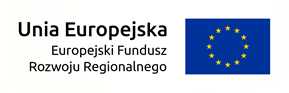